Detailed classification of animal trajectories inside the Morris Water Maze
An updated analysis framework and the RODA software
2
Contents
Introduction to the Morris Water Maze.
Previous work on analysis methods in the Morris Water Maze.
Our analysis methodology
Software Demo.
3
The Morris Water Maze (MWM)
Designed by Richard Morris (1981).

One of the most widely used tasks in behavioural neuroscience. 

Study the psychological processes and neural mechanisms of spatial learning and memory.
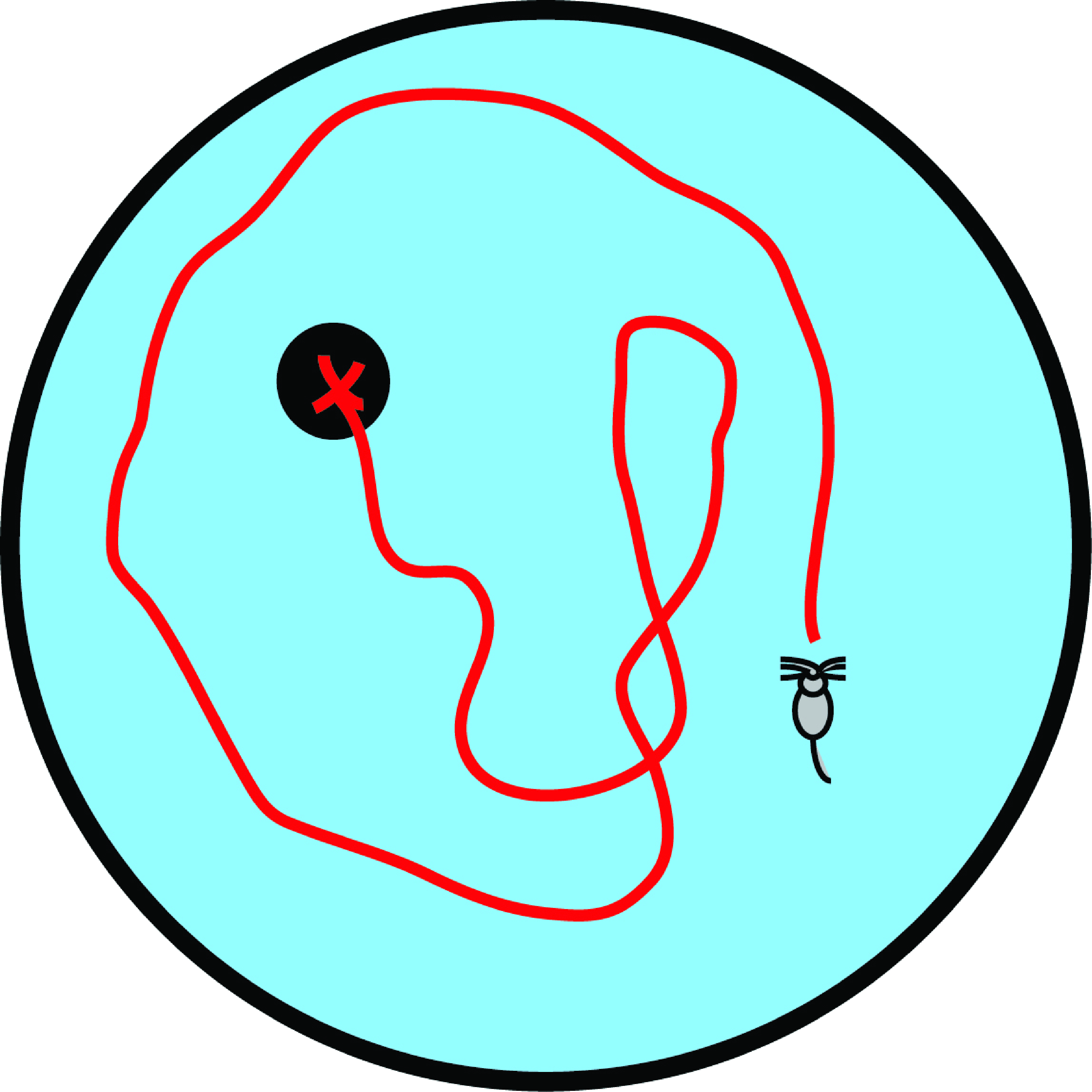 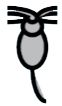 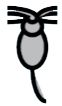 B
A
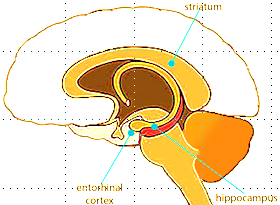 ageing

diseases

nutrition
 
drugs
4
Data Analysis in the MWM
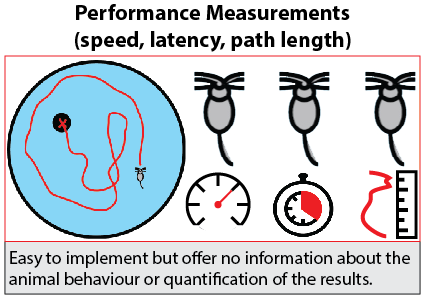 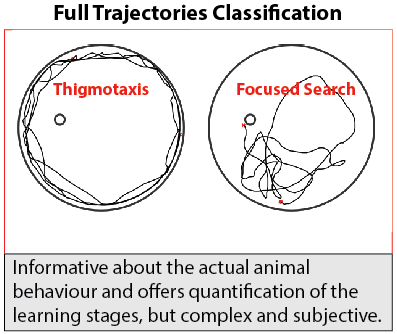 [Speaker Notes: Wolfer et al (1998): Classification is useful since classes of behaviour can be mapped to different stages of learning.]
5
Our Analysis Methodology
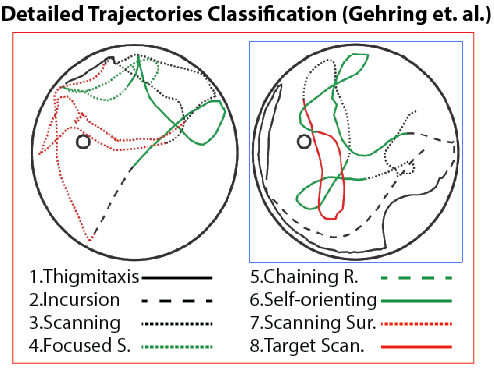 [1] Gehring, T. V., Luksys, G., Sandi, C., & Vasilaki, E. (2015). Detailed classification of swimming paths in the Morris Water Maze: multiple strategies within one trial. Scientific reports, 5.
[2] Vouros et al. Manuscript under preparation.
[Speaker Notes: Animals implement a variety of strategies (behaviours) over each trial in order to solve the maze. Thus forcing the whole trajectory into 1 behavioural class in somewhat subjective [1].]
6
Analysis Procedure
Segmentation
[Speaker Notes: Overlap is essential because we do not know where to split the trajectory. It offers a degree of certainty that information of importance won’t be lost due to unfavorable segmentation.]
7
Analysis Procedure
Features
Segmentation
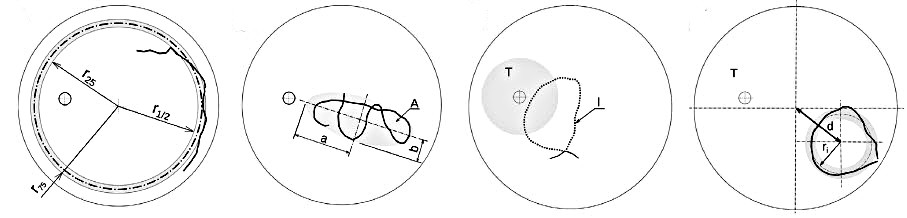 8
Analysis Procedure
Features
Segmentation
Labels
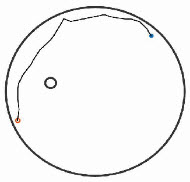 Thigmotaxis
9
Analysis Procedure
Features
Segmentation
Classification
Labels
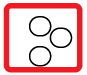 Classes
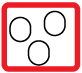 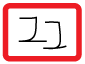 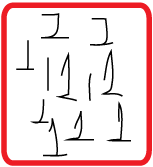 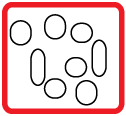 Clusters
Labels
Features
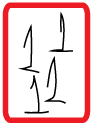 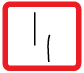 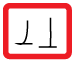 10
Analysis Procedure
Segmentation
Features
Classification
Labels
K
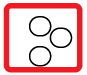 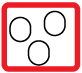 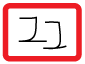 How many
Clusters?
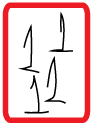 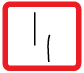 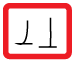 11
Analysis Procedure
Segmentation
Features
Classification
Labels
K
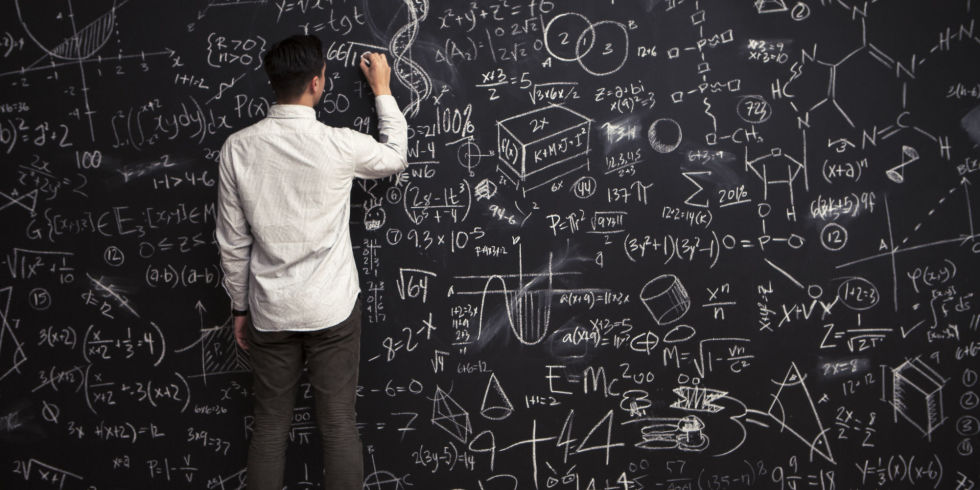 12
Analysis Procedure
Segmentation
Features
Classification
Labels
K
Classification
Results
13
Analysis Procedure
Segmentation
Features
Classification
Labels
K
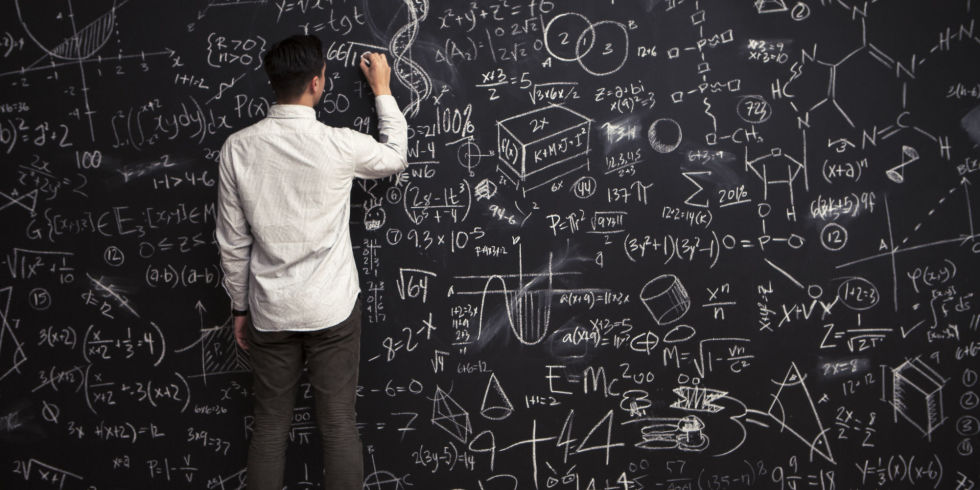 Classification
Results
14
Ideas
How about an automatic classification tuning (aka K)?
Classification problem is complex how do I know that any automatic choice of tuning will be robust?
Well if I cannot define an optimal tuning why not try a number of them and merge them into 1 classification solution?
15
Classification Boosting with zMajority Voting
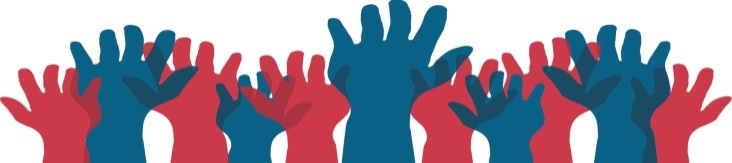 Thigmotaxis
Classifier 1
Thigmotaxis
Classifier 2
Incursion
Classifier 3
Thigmotaxis
Classifier N
Equality? Mark it as unclassified!
16
Classification Boosting with zMajority Voting
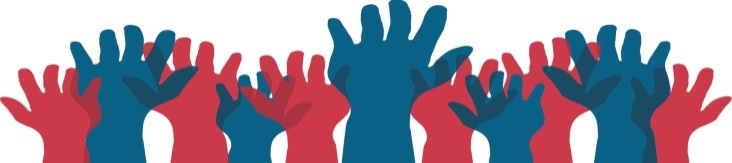 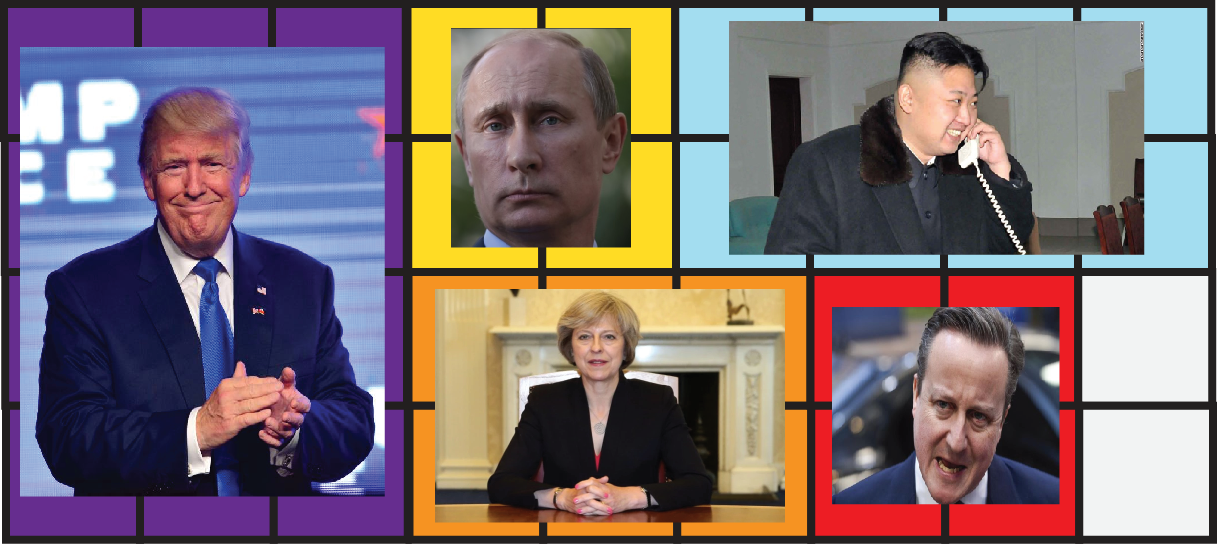 17
Updated Methodology
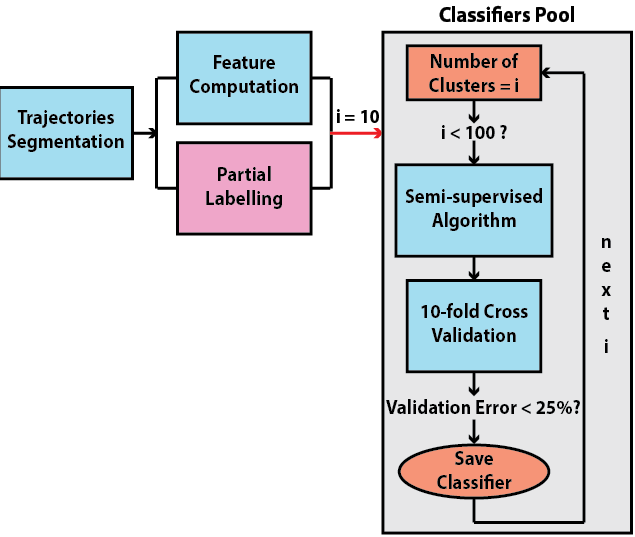 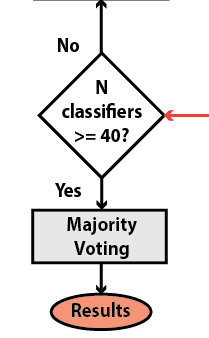 18
Classes of Behaviour
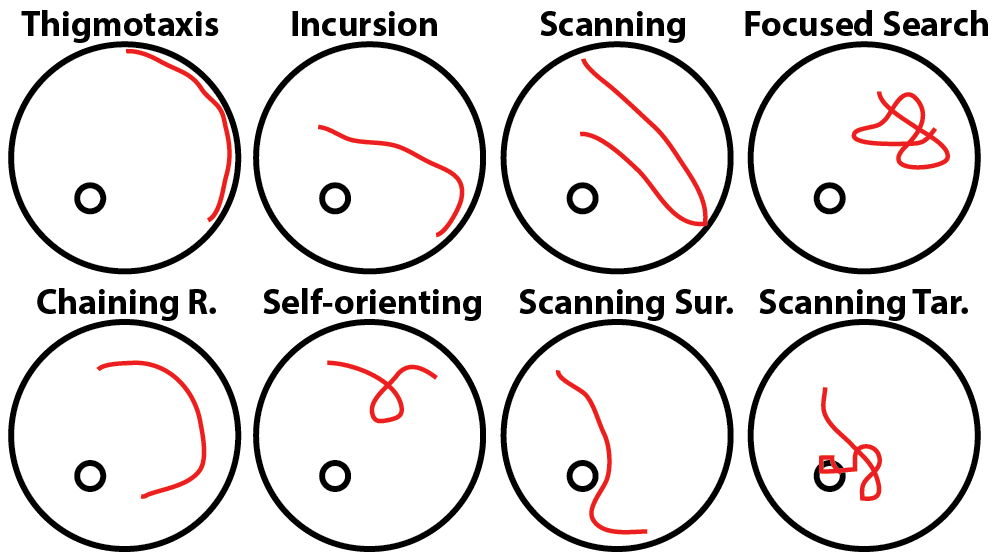 19
Results (ensemble)
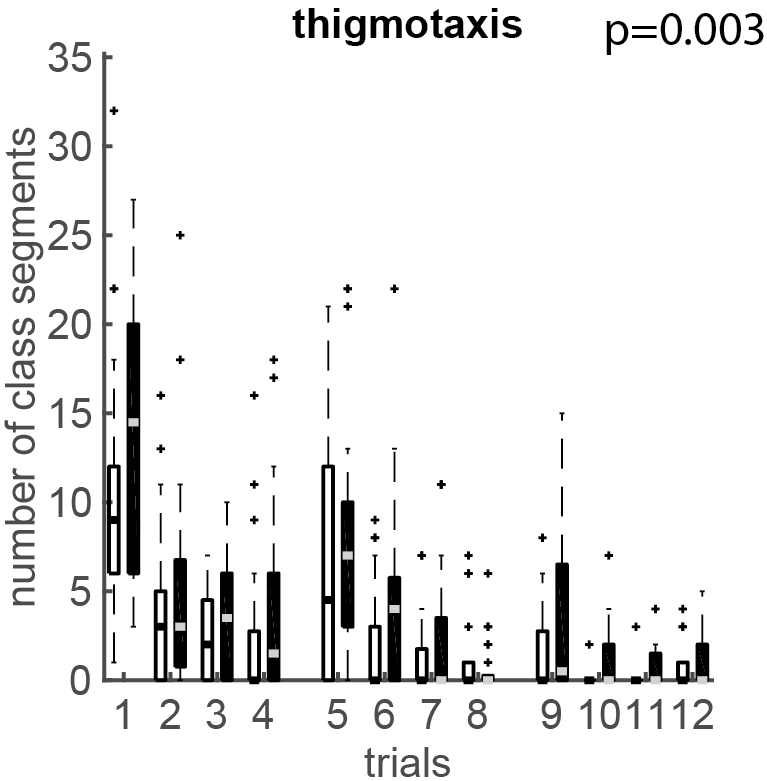 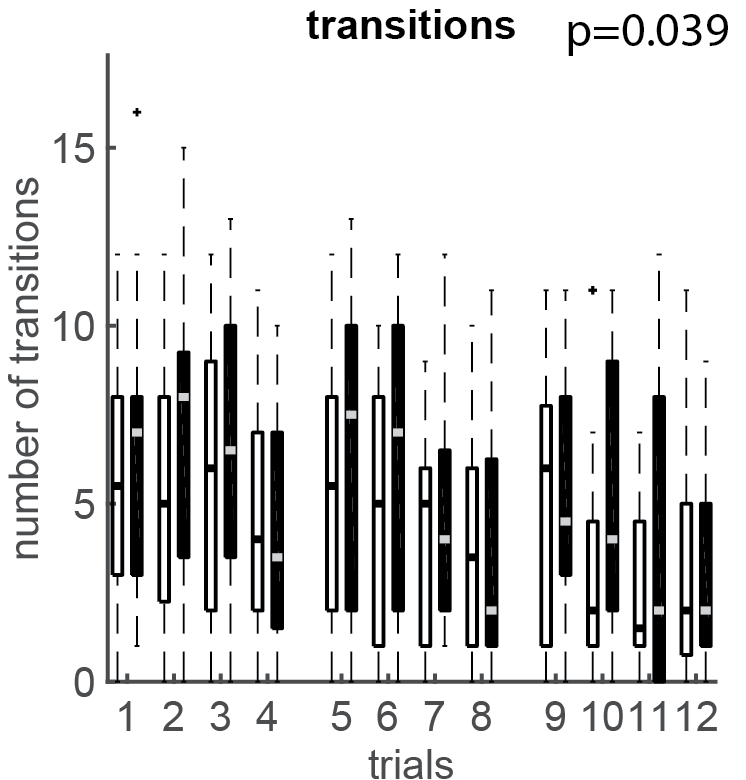 [Speaker Notes: Friedman test: 
Used for the analysis of variance of each strategy between the two animal groups.
(Non-parametric) because the data are not normally distributed. Ability to control the variability among subjects over different observations (each animal performed 12 trials).
Null hypothesis: there is no difference between the two animal groups over each one of the strategies (p is set to 0.05).]
20
Results (classifiers)
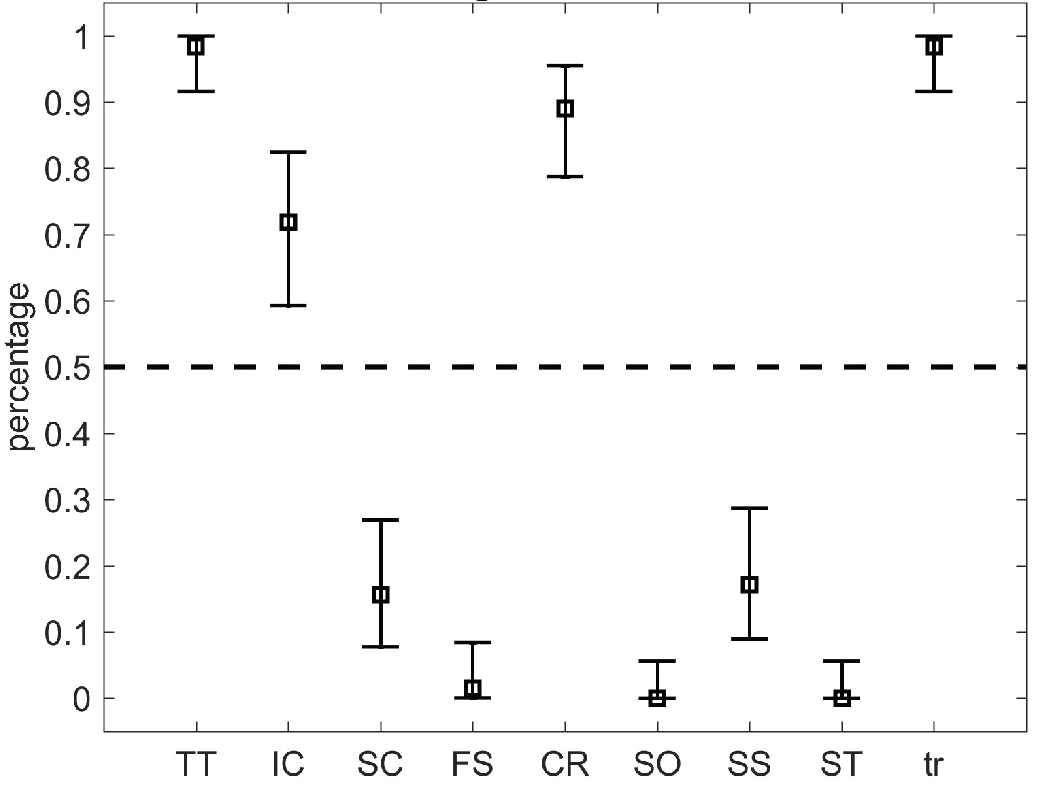 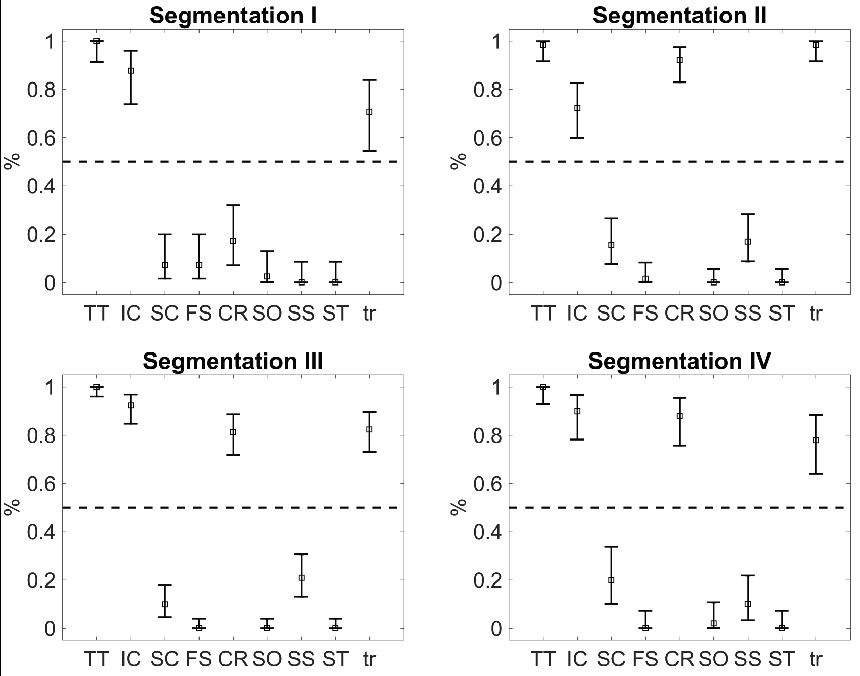 3*R
2*R
[Speaker Notes: Validation for 4 different segmentation configurations]
22
Results (ensemble)
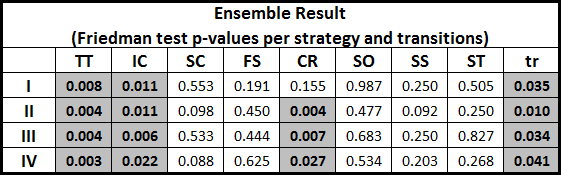 23
Comparison with other methods
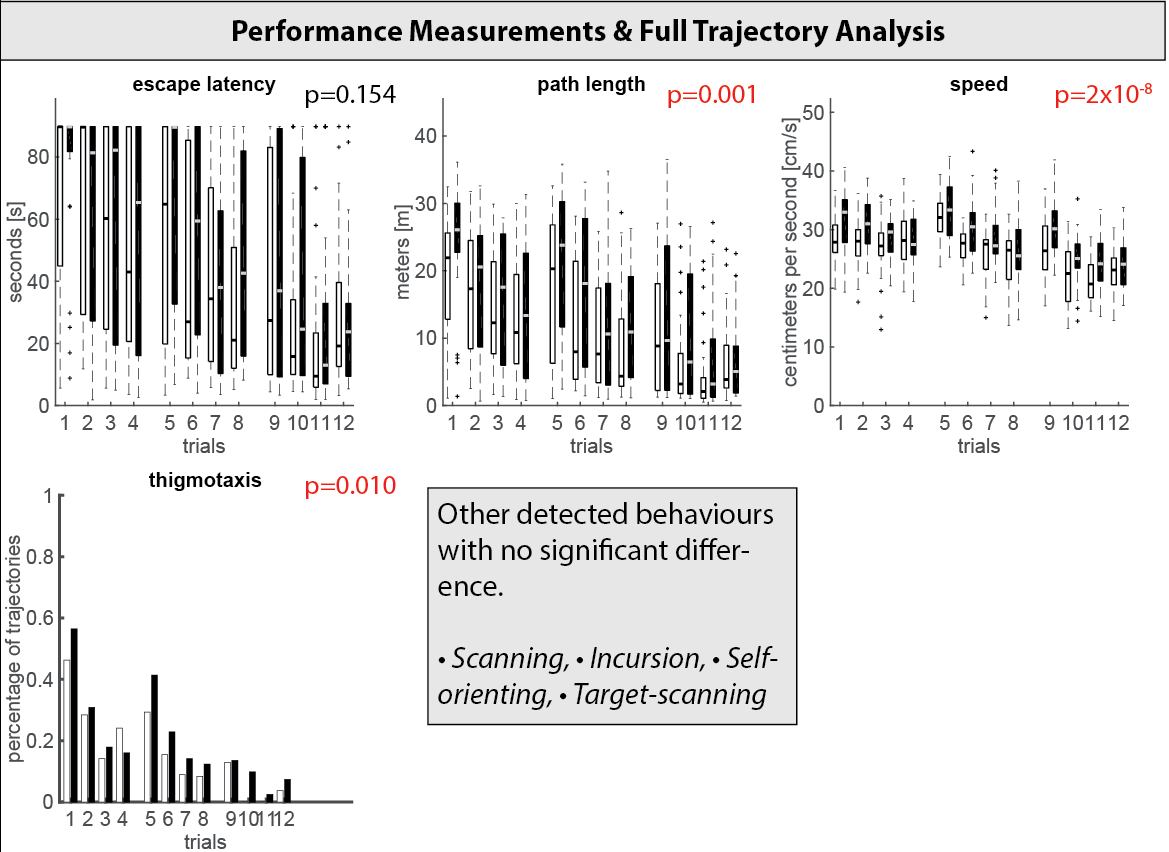 24
20/02/2018
© The University of Sheffield
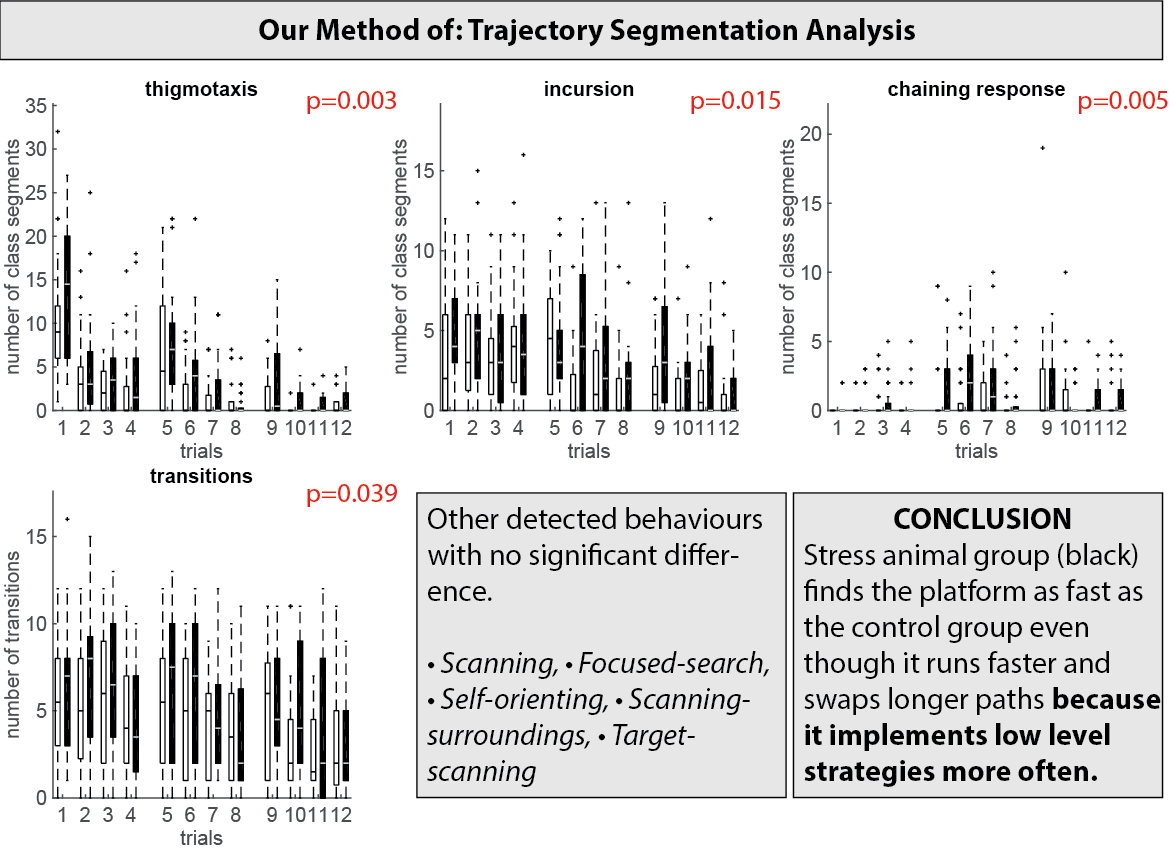 25
20/02/2018
© The University of Sheffield
[Speaker Notes: CR: not low level but still on average the animal needs more time to approach the location of the platform.]
26
Future Work
Supervised
Learning
Unsupervised
Learning
Semi-supervised
Learning
27
Future Work
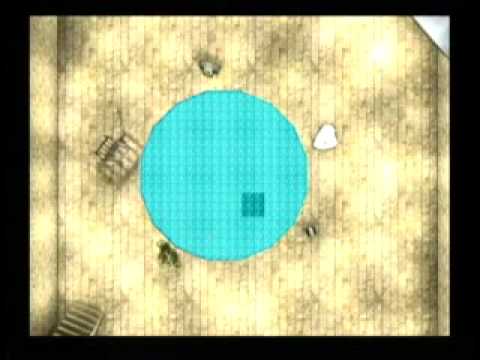 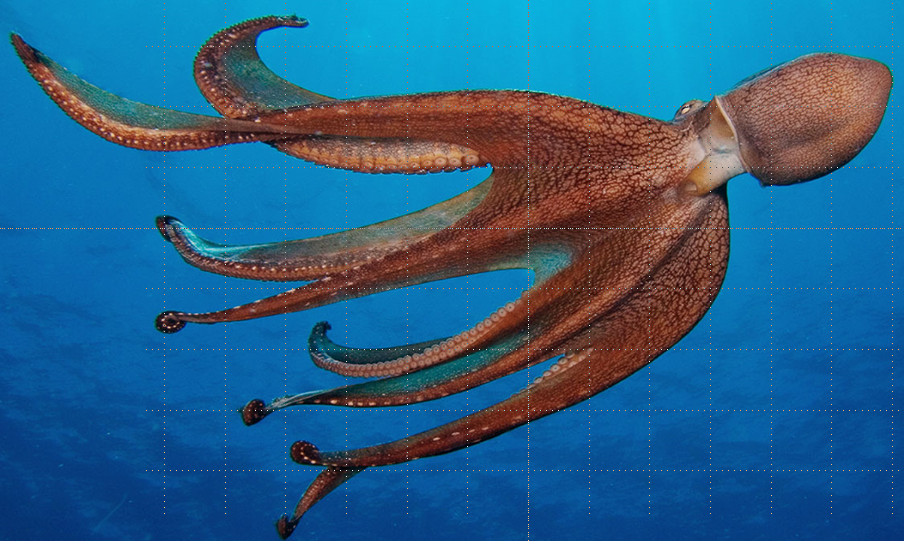 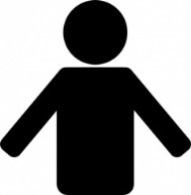 Gehring, T. V., Wesierska, M. J., Wójcik, D. K., & Vasilaki, E. (2017). Analysis of behaviour in the Active Allothetic Place Avoidance task based on cluster analysis of the rat movement motifs. bioRxiv, 157859.
28
Software Demo
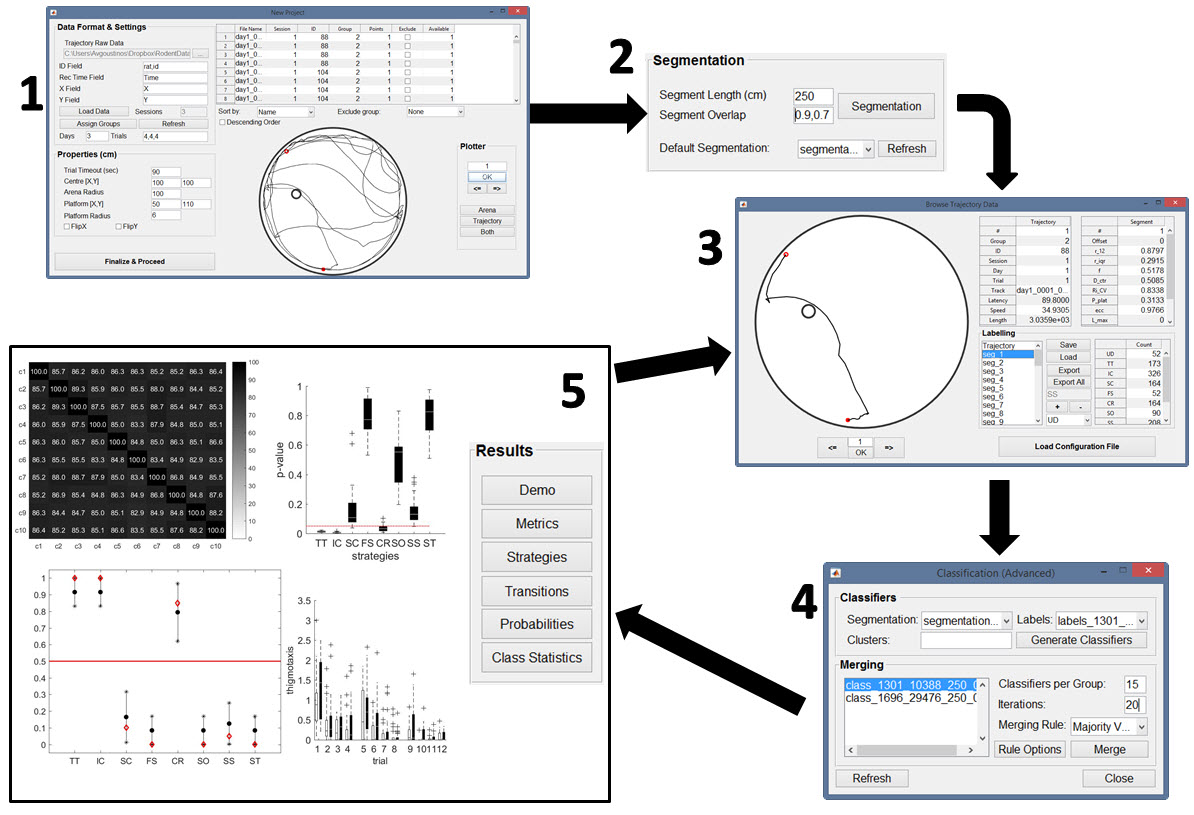 [Speaker Notes: Need to have: 
- Tiago’s data already loaded in the new project window.
After new project window close and go to load project.

New software version (the one I demonstrate) out by the end of July!]
29
Acknowledgements
Eleni Vasilaki (Project Leader)
Mike Croucher (Senior Research Software Engineer)
Tiago V. Gehring (PhD)
Special thanks to
Carmen Sandi & Gediminas Luksys (EPFL)
Nencki:
Kinga Szydłowska &  Katarzyna Lukasiuk
Artur Janusz & Witold Konopka
Daniel Wójcik
30
Citations
Gehring, T. V., Luksys, G., Sandi, C., & Vasilaki, E. (2015). Detailed classification of swimming paths in the Morris Water Maze: multiple strategies within one trial. Scientific reports, 5.

Gehring, T. V., Wesierska, M. J., Wójcik, D. K., & Vasilaki, E. (2017). Analysis of behaviour in the Active Allothetic Place Avoidance task based on cluster analysis of the rat movement motifs. bioRxiv, 157859.

Vouros et al. Manuscript under preparation.

Github Repo:
https://github.com/RodentDataAnalytics/mwm-ml-gen/releases